SOCIÁLNÍ KONTROLAInovace předmětu Sociologické aspekty veřejné správy(MUNI/FR/0964/2016)Doc. PhDr. Martina Urbanová, Ph.D.katedra právní teorie
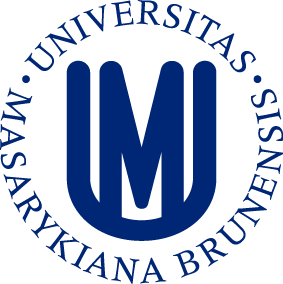 FRMU – Inovace předmětu Sociologické aspekty veřejné správy
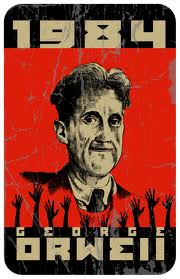 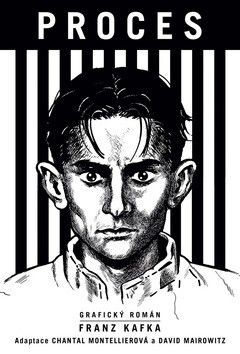 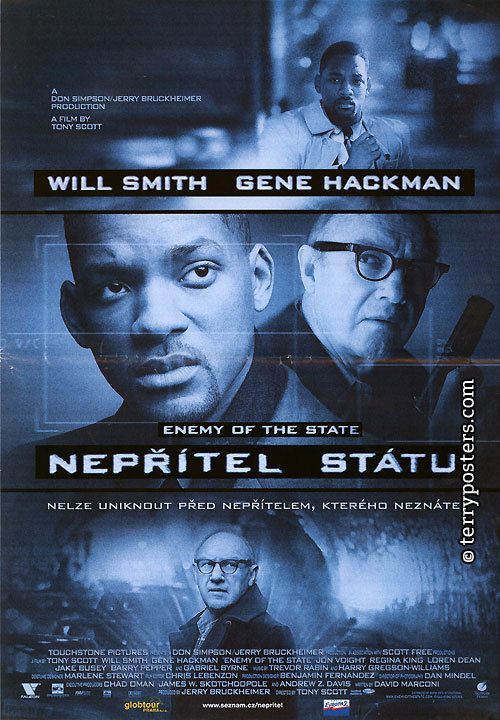 Sociální kontrola
Sociální kontrola je především určitým sociálním procesem, při kterém se předávají lidem jisté standardy a vzorce chování.
FRMU – Inovace předmětu Sociologické aspekty veřejné správy
5
Sociální kontrola
V nejobecnější rovině jde o  udržení řádu, pravidel a stability sociálního útvaru.

Společnost působí na jedince a umožňuje mu na základě daných podmínek seberealizaci, pokud jedinec společnost respektuje.

Společnost působí na jedince represivně v případě, kdy jedinec společnost nerespektuje, snaží se ze společnosti vymanit.
FRMU – Inovace předmětu Sociologické aspekty veřejné správy
6
Problematika kontroly odkazuje k oblasti moci, neboť moc znamená schopnost kontrolovat dění.     
Moc je předpoklad, prostředek i výsledek sociální kontroly
FRMU – Inovace předmětu Sociologické aspekty veřejné správy
7
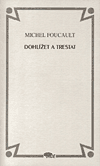 Socializace – univerzální prostředek sociální kontrolyPředpoklady socializace
Socializační proces není pouze pasivní přizpůsobení určitým danostem. Existuje jistá míra volnosti.
 Socializace není pouhou transmisí minulosti, svou podstatou je zaměřena na budoucnost.
 Osvojená kultura není homogenní celek. V socializačním procesu si lidé osvojují jen část, a to v přímé závislosti na své sociální příslušnosti.
FRMU – Inovace předmětu Sociologické aspekty veřejné správy
11
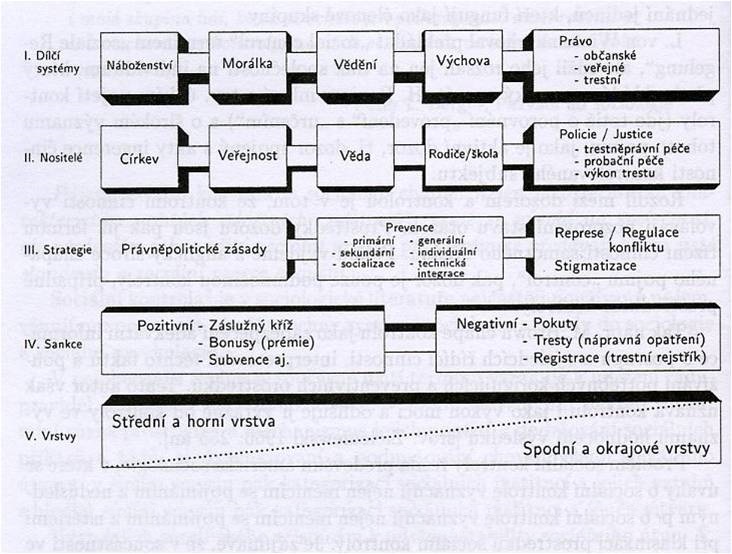 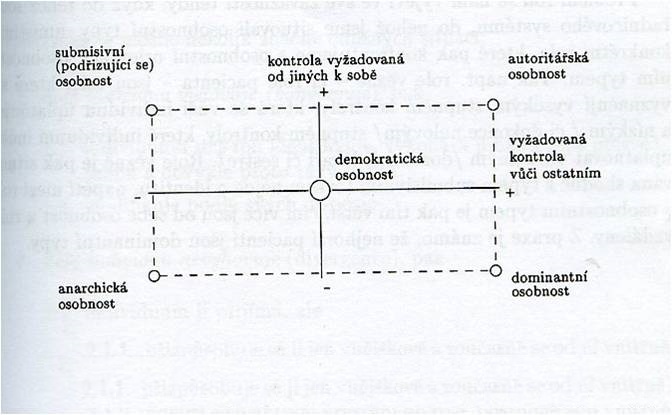 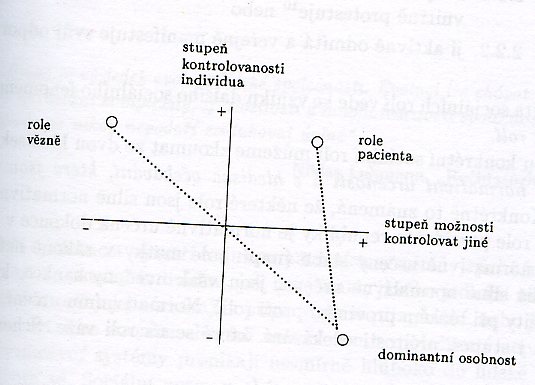 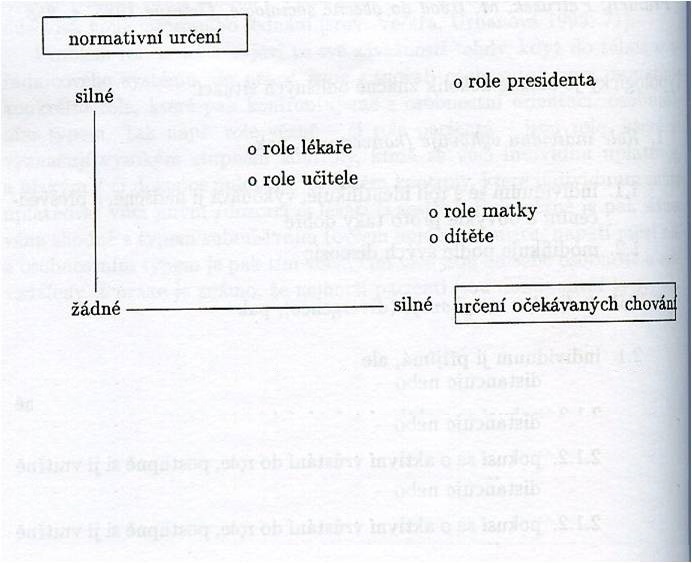 Děkuji za pozornost.

Martina Urbanová
urbanovam@law.muni.cz
FRMU – Inovace předmětu Sociologické aspekty veřejné správy
16